Учимся видеть друг в друге хорошее
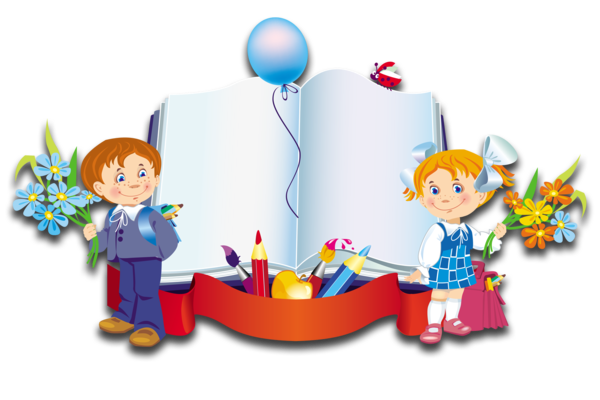 Что такое дружба?
Спросил я у птицы.
Это когда коршун летает вместе 
с синицей.
Спросил я у зверя:
Что такое дружба?
- Это когда зайцу лисицу бояться не нужно.
А после спросил я у девочки:
Дружба – что такое?
Это что-то огромное, радостное, большое.
Это когда ребята все сразу, все вместе играют, 
Это когда мальчишки девчонок не задирают.
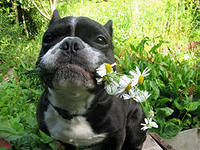 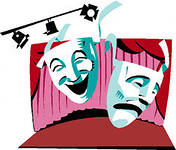 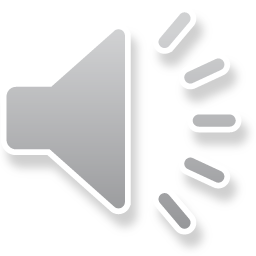 Друг – самый верный и надежный человек, который разделит с тобой и горе, и радость, придет тебе на помощь.
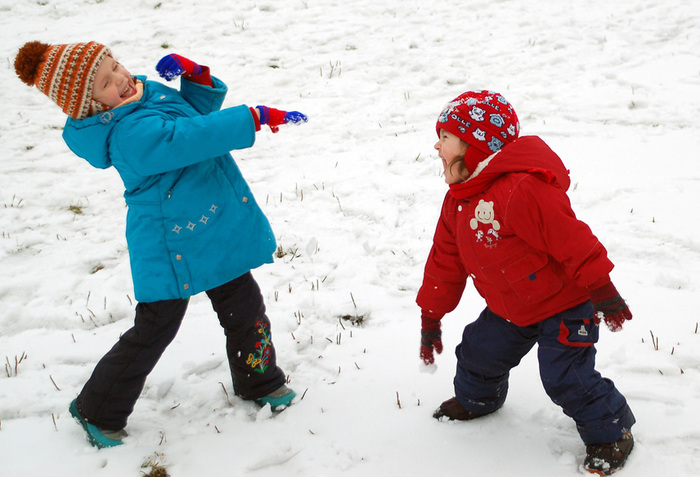 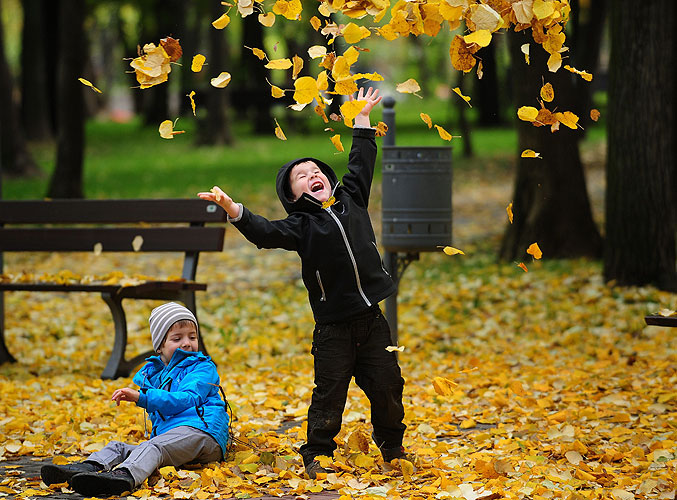 психологическая
      гимнастика
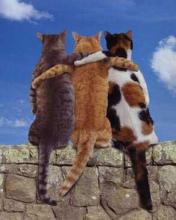 Один за всех, все за 
                 одного                                                                          
                                            Лев 
                                      Семенович
                                       Понтрягин
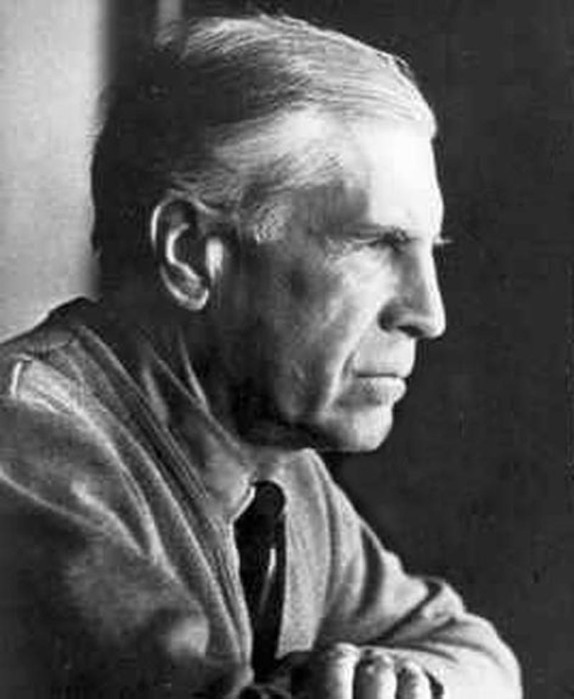 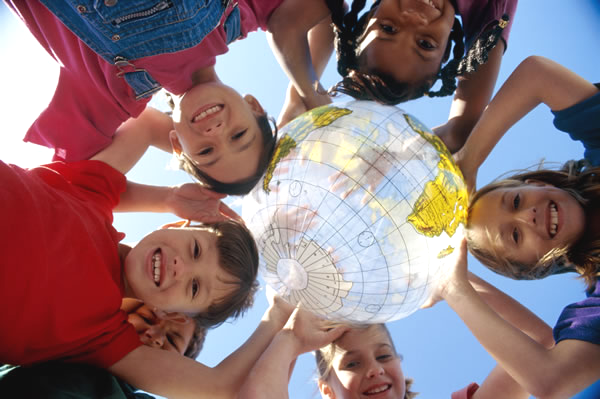 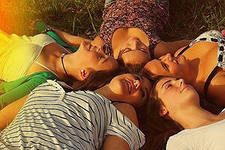 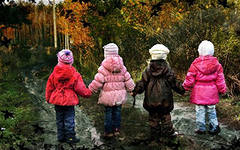 Физминутка
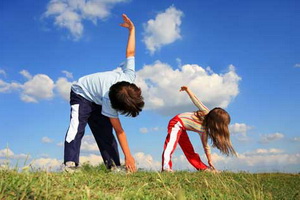 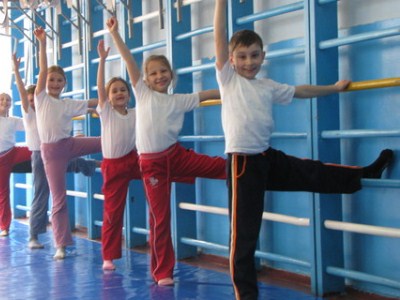 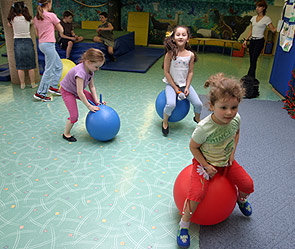 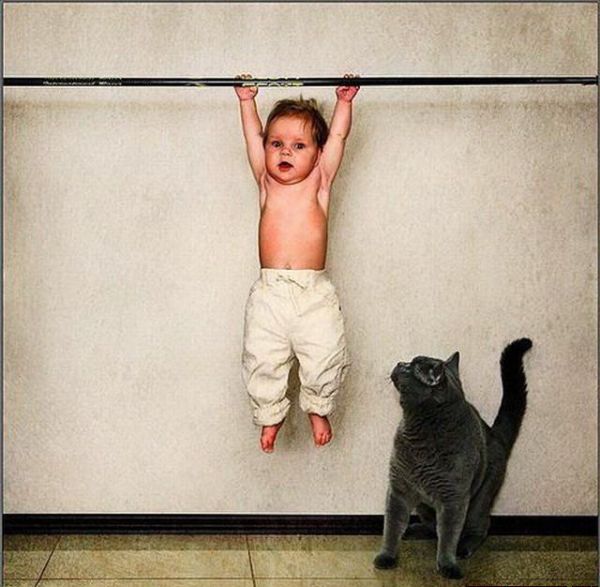 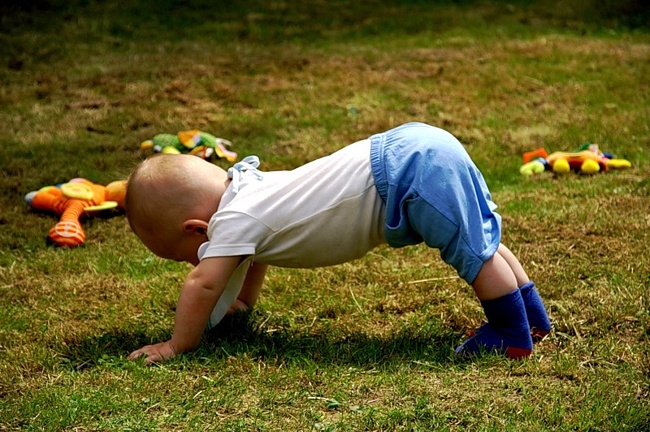 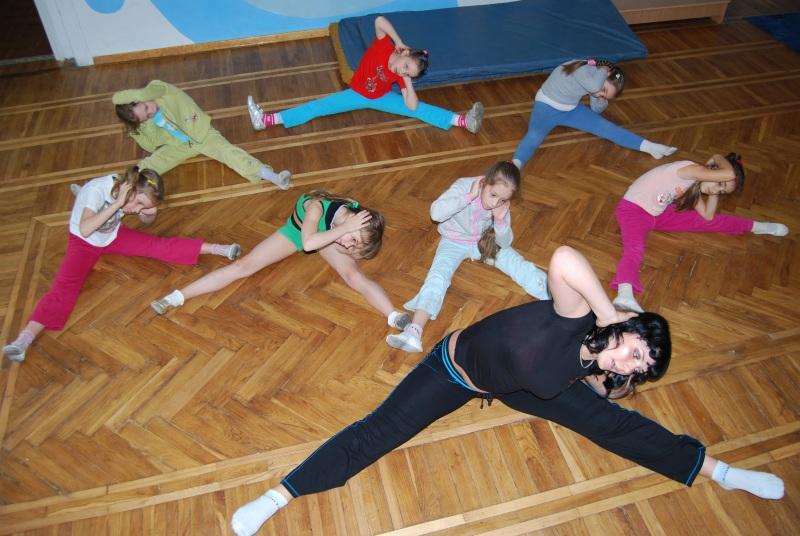 Кто с кем дружит ?
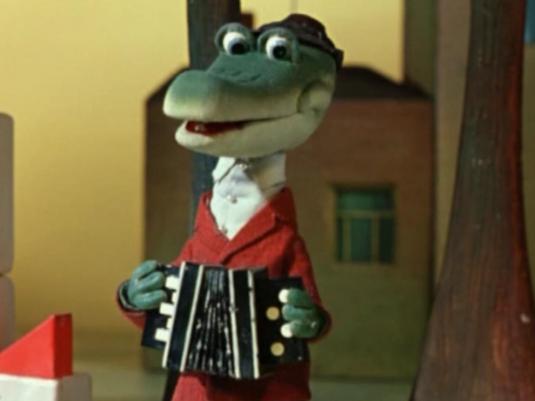 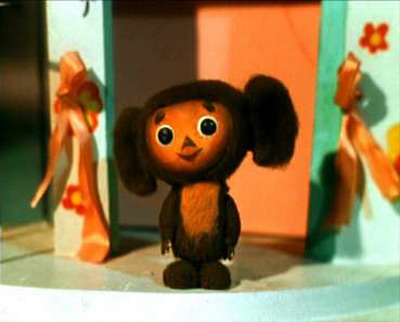 Чебурашка
Гена Крокодил
Мальвина
Буратино
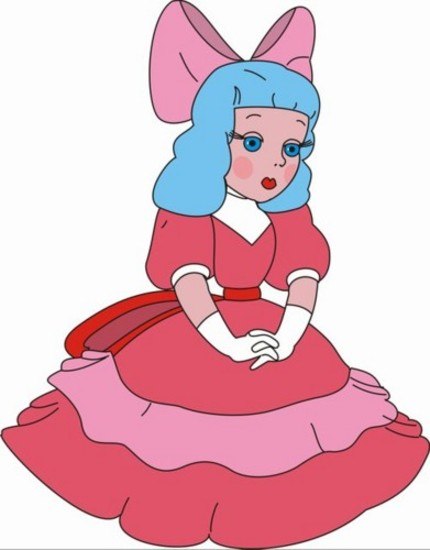 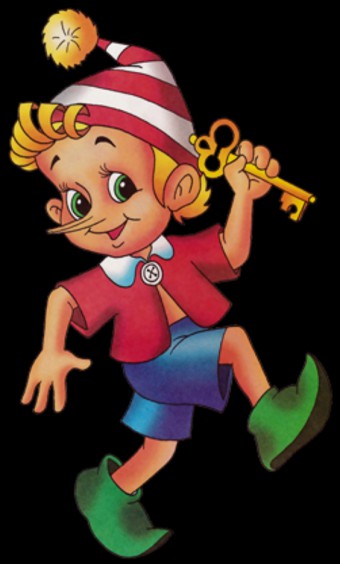 Винни – Пух
Пятачок
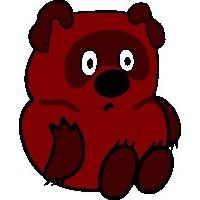 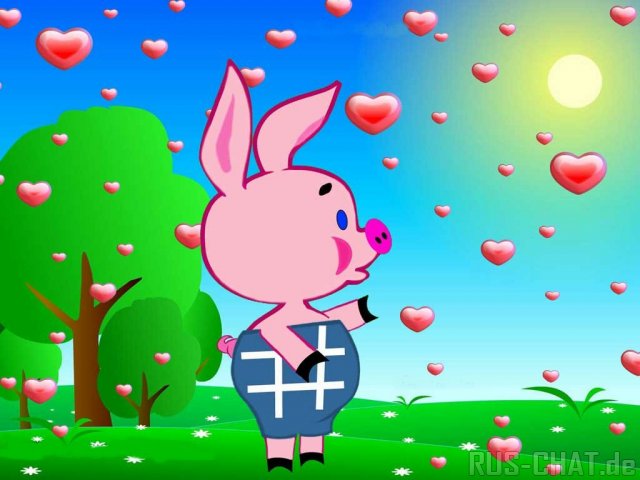 Друзья -- музыканты
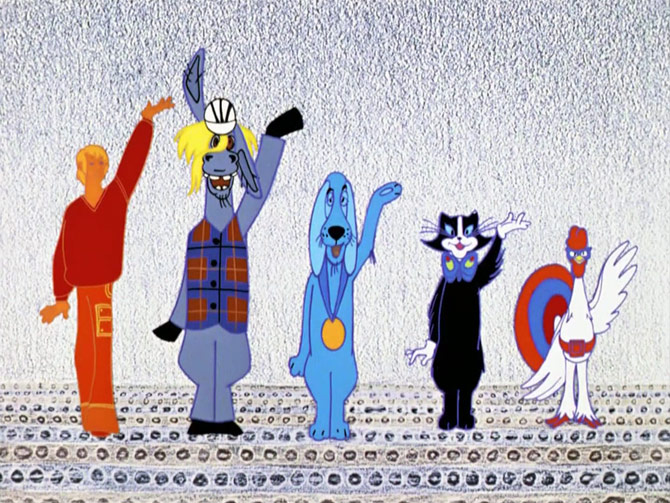 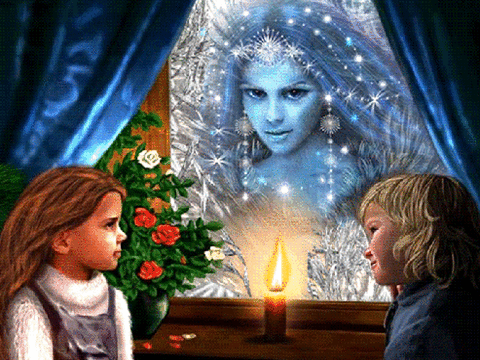 Малыш и Карлсон
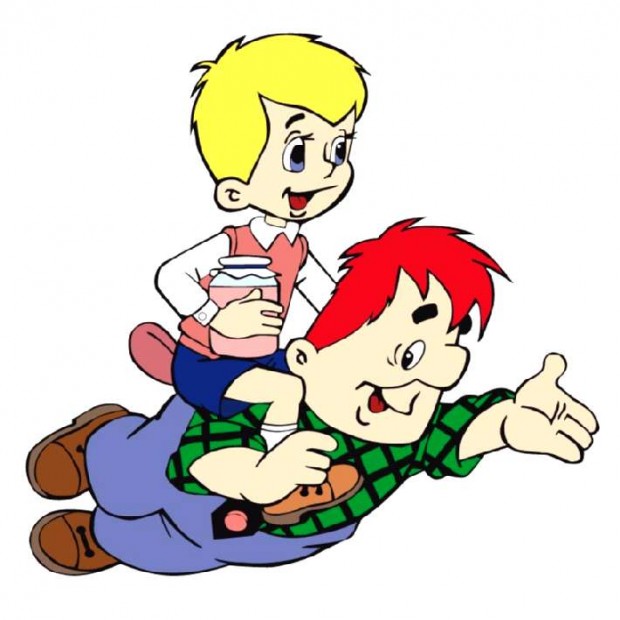 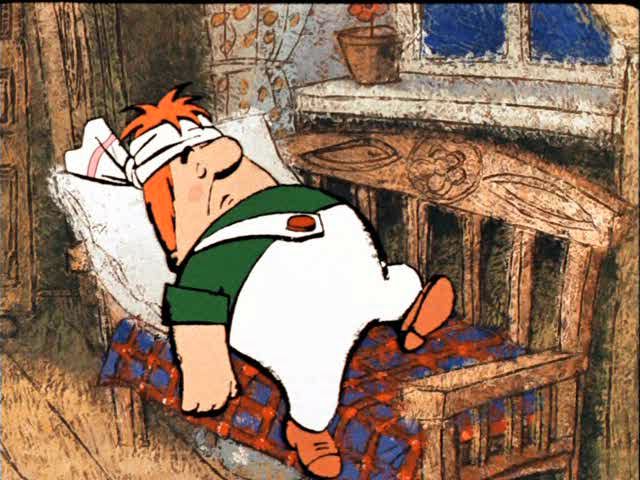 Деловая игра
  « Учимся сотрудничать»
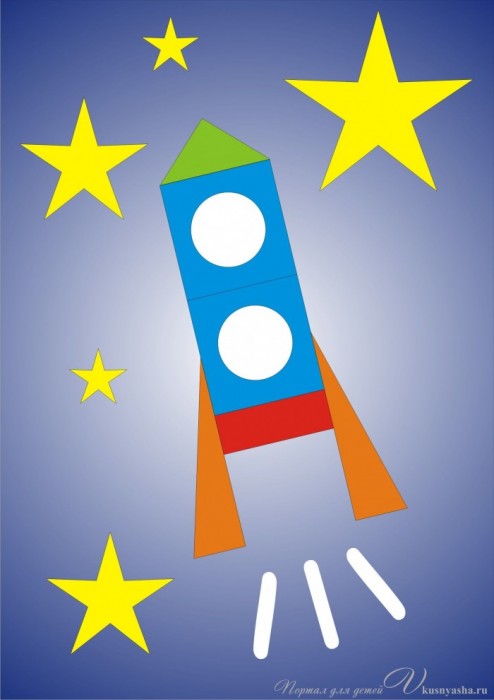 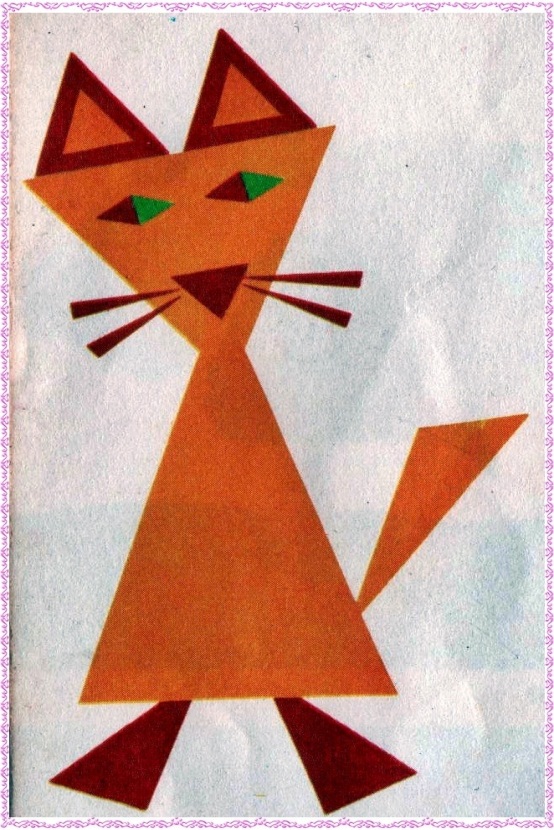 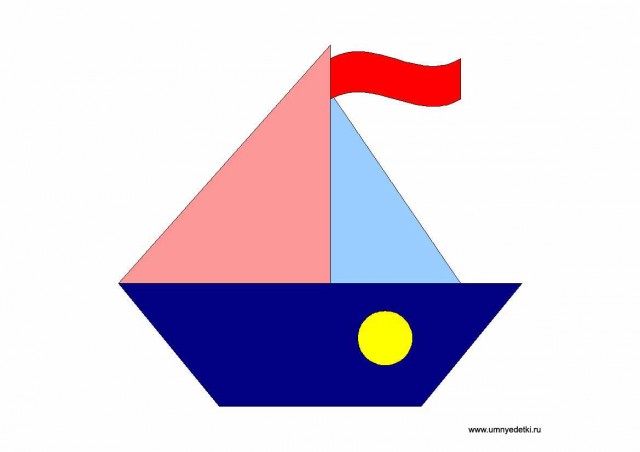 Цветок Дружбы
 Честный                                              умный
 скромный                                           смелый
 красивый                                            добрый
 жадный                                               веселый
 лживый                                               жестокий
        надежный, трусливый, аккуратный,                                          
     старательный, преданный, спортивный,                                                        
                            трудолюбивый.
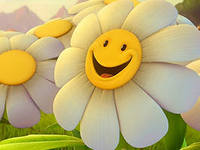 Необычная дружба
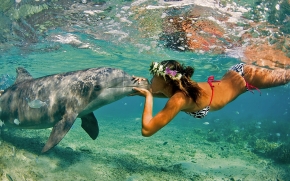 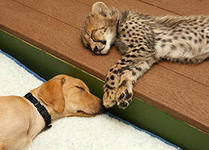 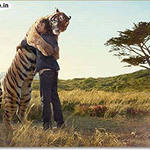 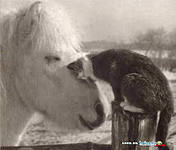 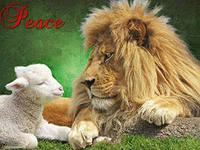 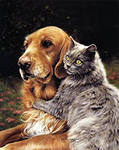 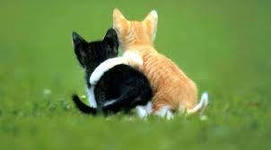 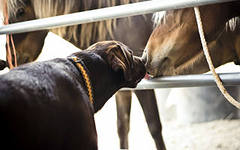 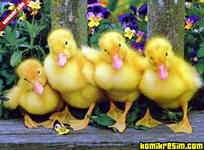 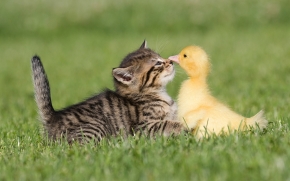 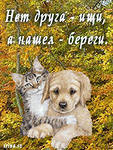 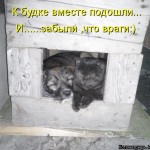 Спасибо за внимание!!!
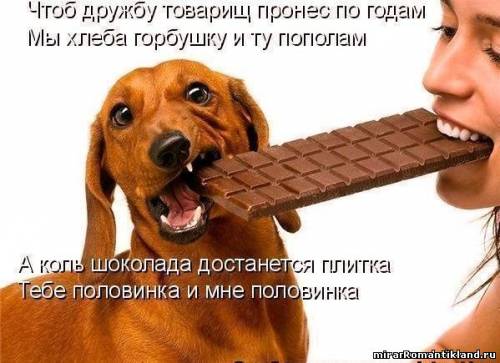